New Jersey Association of Federal Program Administrators(NJAFPA)
General Membership Meeting
Friday, March 1, 2019 
South River High School
Dr. A. Charles Wright, Director
Office of Innovation
“When one door closes, another opens. But we often look so regretfully upon the closed door that we don’t see the one that has opened for us.”
~Helen Keller~
Special Allocation ProceduresESSA Section 1126(c)
(C) Reallocation.  If a State educational agency determines that the amount of a grant a local educational agency would receive under 1124, 1124A, 1125, and 1125(A) is more than such local agency will use, the State educational agency shall make the excess amount available to other local educational agencies in the State that need additional funds in accordance with criteria established by the State educational agency
Where are “we” Now…
In accordance to ESSA Section 1126(c)
- The NJ Department of Education (NJDOE) DOES  have the authority to reallocate Title 1 funds 
However, the  NJDOE can NOT  distribute those reallocated funds as competitive grants.
The Modified Plan….
The NJDOE will reallocate $13.5 million in Title I, Part A carryover funds to “approved” Title I schoolwide schools. This reallocation included eligible charter schools as well as eligible nonpublic schools. 
The NJDOE  offered non-competitive grants using (FY ‘18) Title I, Part A, carryover in the following areas:
Social and Emotional Learning;
Early Learning Transitional Programs;
STEM Curriculum; and 
Title I Arts Integration
Reallocated Title I Grant Award Update
[Speaker Notes: This section explains the minimum requirements for the design of a program that is consistent with the NJDOE’s goals, as outlined in each NGO.]
Reallocated Title I Grant Award Update
147 Submitted Applications(deadline extension, February 15, 2019)
5 outstanding Applications
2 Refusals
Grant project period- February 1, 2019- September 30, 2019
Once applications have been submitted, (“substantially” approvable form!) districts MAY begin to obligate funds
Budget Considerations
[Speaker Notes: This section provides general budget information for each NGO.]
Eligible Costs
Must be reasonable and necessary, and may include:
Staff salaries, stipends and associated benefits;
Supplies and materials;
Consultants to provide professional development;
Costs associated with parent and family engagement workshops:
Administrative Costs (5% of total allocation);
Indirect Costs;
Field Trips; and 
Equipment
[Speaker Notes: READ SLIDE – 

Please Remember: 
All budget request must be linked to specific project activates and objectives of the specified grant.
This program is subject to the ‘supplement, not supplant’ requirements under §1118(b)(1) of ESEA. 
The NJDOE applies N.J.A.C. (New Jersey Administrative Code) Section 6A:23A uniformly to all grantees.  Unless otherwise specified, the following restrictions apply to all grant programs:
No reimbursement for in-state overnight travel (meals and/or lodging)
No reimbursement for meals during in-state travel
Mileage reimbursement is capped at $.31/mile]
Ineligible Costs
Include the following:
Entertainment costs, including “amusement, diversion, & social activities, as well as any cost associated with such items (i.e., tickets to shows or sports events, meals, lodging, rentals, transportation, and gratuities);”
Cash incentives for participation in programs/services;
Tuition reimbursement for district personnel;
Capital Improvement/Construction costs (including renovations to existing spaces);
Purchase/Lease of Vehicles;
Salary of Nonpublic Employees;
Rental Space and Furniture; and 
Other Costs not supported by the Project Plan
[Speaker Notes: READ SLIDE.]
Other Budget Considerations
Some parameters used when reviewing the allowability of any federally grant-funded cost(s):

Be necessary for the grant project
Be administratively efficient and reasonable for the performance of the project
Be allocable (linked) to the project plan (goals, objectives, and activities)
Have an appropriate cost basis to support the requested amount (quantity x unit cost = total request)
[Speaker Notes: Please Note:
 For a grant program to use money to support activities, the federal government requires that all costs be allocable to the project, necessary (prudent use of funds) and reasonable (for the performance of the project). 

 If there is any doubt in your mind whether something is reasonable, necessary, or allocable, ask yourself – what would happen if this proposed cost became featured as a newspaper headline? For example, do not purchase a high definition 80 inch television for the project director.

 All costs must be categorized in accordance with the Generally Accepted Accounting Principles (GAAP) and cannot be included as an item of cost in any other federally funded program (No Double Funding).]
Office of Innovation Update
[Speaker Notes: This section explains the minimum requirements for the design of a program that is consistent with the NJDOE’s goals, as outlined in each NGO.]
Office of Innovation Update
Defining Innovation
Crafting office vision/mission statement
Assisting districts/schools how to best leverage federal funding streams(i.e. carryover funds, audit recoveries)
Discretionary grant opportunities(i.e. PEPCO, EL Paso Energy, First Energy, Patriot Media Utility, and CSC Holdings, Inc.)
Spotlight on Innovation in NJ Schools
School Performance Report Update
[Speaker Notes: This section explains the minimum requirements for the design of a program that is consistent with the NJDOE’s goals, as outlined in each NGO.]
School Performance Reports for  2017-18 School Year
The NJDOE expects to make these reports public in the next couple weeks. 
The School Performance Reports reflect the NJDOE’s extensive efforts to engage with parents, students and school communities and share the information that is most valuable in providing a picture of overall school performance. 
Communities are encouraged to use these reports to learn more, start conversations and engage with their school communities.
Enhancements Made to the 2017-18 School Performance Reports
The 2017-18 reports include changes that respond to stakeholder feedback collected through a feedback survey, at parent round tables and workshops, and from stakeholder engagement throughout the year. These changes include: 
More informative, easier to understand one-page Summary Reports
Additional navigation tools and an improved search page within the reports
Emphasis on student growth with the growth section of the reports newly featured before the academic achievement section in the reports
More information about Career and Technical Education (CTE) programs, dual enrollment, graduation pathways, Progress toward English Language proficiency, staff demographics, and discipline

The NJDOE continues to seek public input on how to improve future reports. Please complete the feedback survey or contact us at reportcard@doe.nj.gov.
Federal Update
[Speaker Notes: This section explains the minimum requirements for the design of a program that is consistent with the NJDOE’s goals, as outlined in each NGO.]
Federal Update
Title I SNS -  1/25/2019 - ED Releases New Title I Supplement Not Supplant Guidance: https://www.ed.gov/news/press-releases/secretary-devos-supplement-not-supplant-proposal-helps-promote-effective-spending-flexibility 
Discipline Guidance Withdrawn - 12/21/2018 – ED Rescinded “Rethink School Discipline” guidance issued by the Obama Administration in 2014. I In place of the 2014 guidance documents, ED issued this Q&A on racial discrimination and school discipline. The now-repealed Jan 2014 guidance generally described the Obama Administration’s approach to enforcing Civil Rights Act of 1964 prohibitions against discrimination in public elementary and secondary schools on the basis of race, specifically with regard to student discipline.   
 
Federal School Safety Report - 12/18/2018 – The Federal Commission on School Safety released its 177-page report containing best practices and policy recommendations for improving safety in schools across the country. The full report is available online here, and a news release from the U.S. Department of Education is posted online here with a summary of the recommendations.
 
Title IX Regulations - 11/29/2018 - ED published in the Federal Register a Notice of Proposed Rulemaking (NPRM) to amend regulations implementing Title IX of the Education Amendments Act of 1972, regarding schools’ responses to sexual harassment and sexual assault. Comments were due 1/30/2019.
 
Perkins State Plans - 10/24/2018 – ED published in the Federal Register a notice requesting comment on new Carl. D. Perkins Career and Technical Education Act State Plan guide, which includes the state plan template. Comments were due 12/24/2018
“Power of Now”……
“Our moral imperative is to look at unintended consequences and make the correct actions for the students of New Jersey.”
~Dr. Lamont O. Repollet, Commissioner~
When in Doubt, Please Reach Out …
Title1Redirect@doe.nj.gov
Innovation@doe.nj.gov
Anthony.Wright@doe.nj.gov
609-376-3812
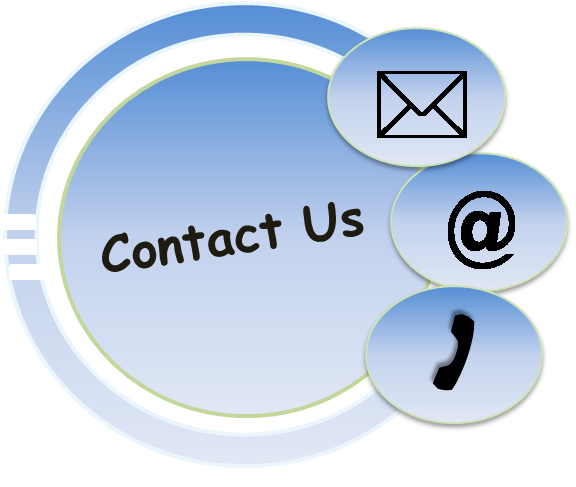